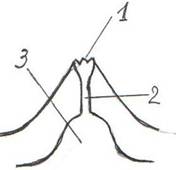 .
«Найди пару»
А) Чашеобразное углубление на 
 вершине вулкана
1. ЖЕРЛО
Б) Источники, которые периодически 
выбрасывают
 горячую воду и пар называются
2. КРАТЕР
3. ВУЛКАН
В) Горы конической формы, сложенные
 продуктами их извержения.
Г) Канал, по которому магма 
движется к земной коре
4. ГЕЙЗЕР
У ветра с дождём не хватило миру, и они рассорились. Начали друг перед другом 
своею силою хвастаться, свою мощь доказывать. Спорили, спорили и решили бороться: кто над кем верх на земле одержит, тот и сильней.
Дождь начал лить как из ведра, говоря: “Я изрою всю землю так, что нигде ровного места не останется”.
 А ветер стал дуть, понесся ураганом, с воем и грохотом, крича: “Соберу всю землю в одну груду”. 
Дул ветер, собирая землю в груду, лил дождь, изрывая потоками собранную ветром землю.
Так вот произошли...
«Географический кроссворд».
                                                    2
1
Е
Ь
Е
Ф
2
И
Т
3
Е
Й
С
М
О
Л
О
И
Я
Ф
4
Е
Й
З
1.  Совокупность неровностей земной поверхности.
2. Твердая оболочка земли.
3. Наука о землетрясениях.
4. Горячий фонтанирующий источник.
5. Геологическое образование, которое изливает на поверхность магму.
6. Излившаяся на поверхность магма.
Р
6
А
5
У
Л
К
А
Н
Р
Е
Л
Ь
Е
Ф
Твердая оболочка земли.
Наука о землетрясениях.
Горячий фонтанирующий источник.
Геологическое образование, которое изливает на поверхность магму.
Горячий фонтанирующий источник.
А
У
И
Т
О
С
Е
Й
С
М
О
Л
О
Г
И
Я
Ф
Р
Г
Е
Й
З
е
Р
Л
А
В
А
У
Л
К
А
Н
«Рельеф Земли. Горы суши»
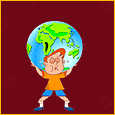 Цель урока: расширить знания об одной из крупнейших форм рельефа суши – горных системах.
Задачи: 
формировать умения работать с контурными картами;
 знать виды гор по высоте и уметь их сравнивать;
уметь работать с разными источниками географических знаний;
научиться описывать географическое положение гор по плану;
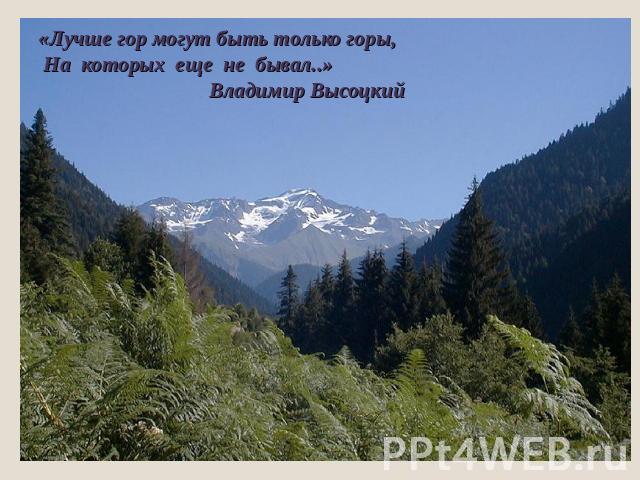 Какие слова ассоциируются со словом горы? Впишите по одному слову в каждый сектор круга.
Высокая
Красота
Снежная
Пещера
Склон
Туризм
Холм
Альпинист
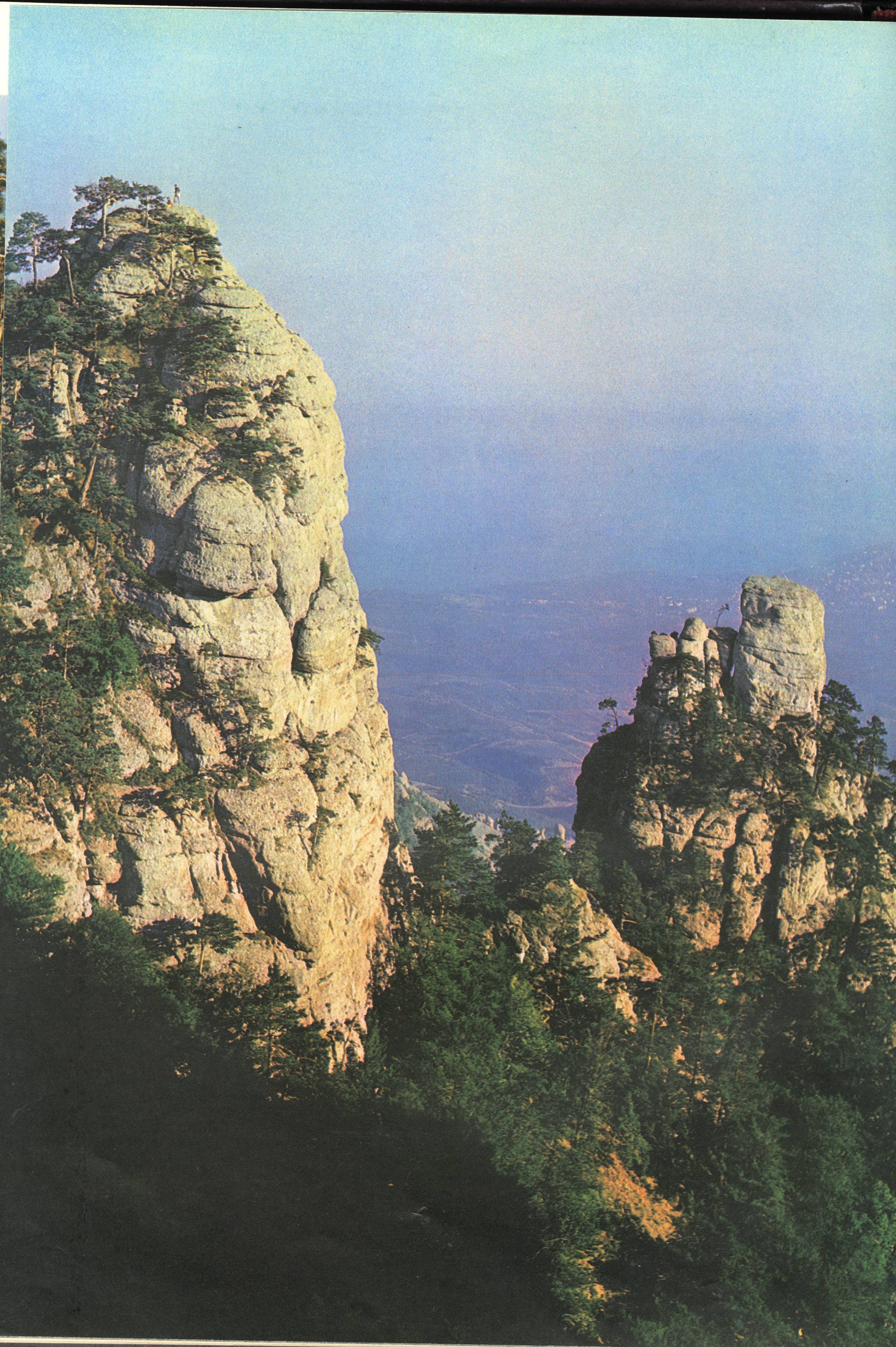 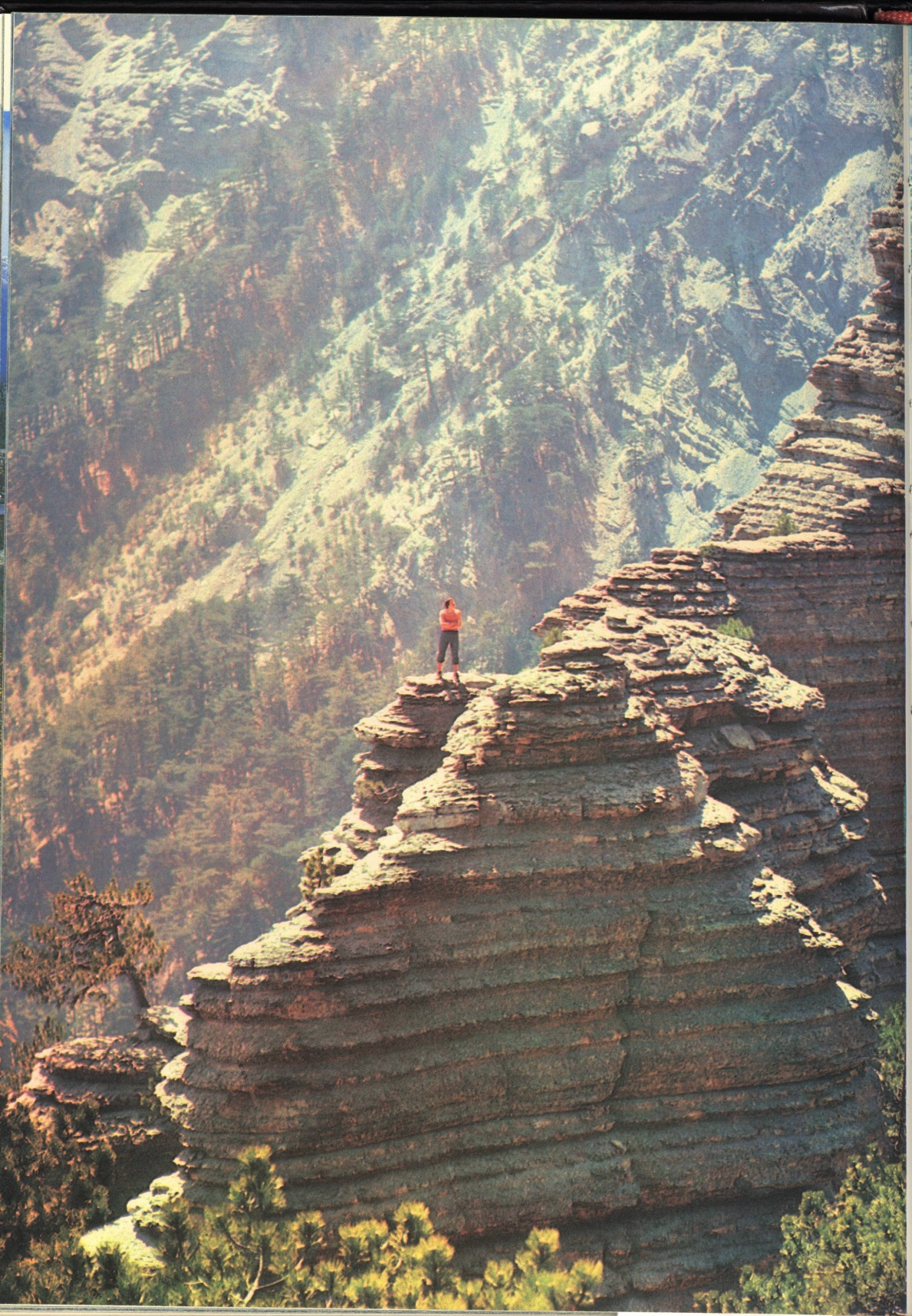 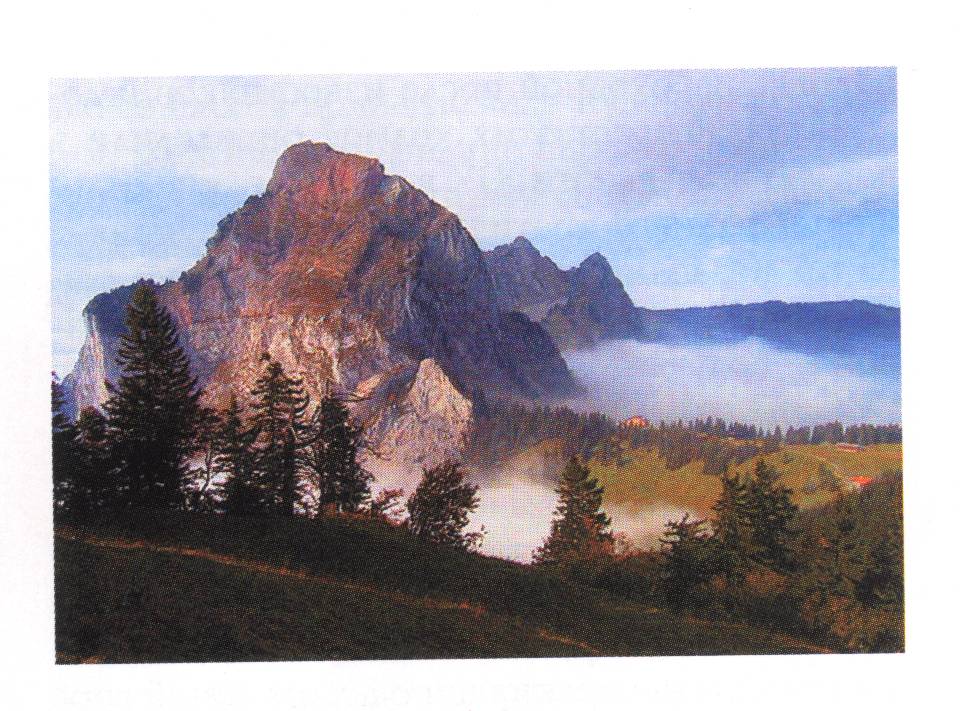 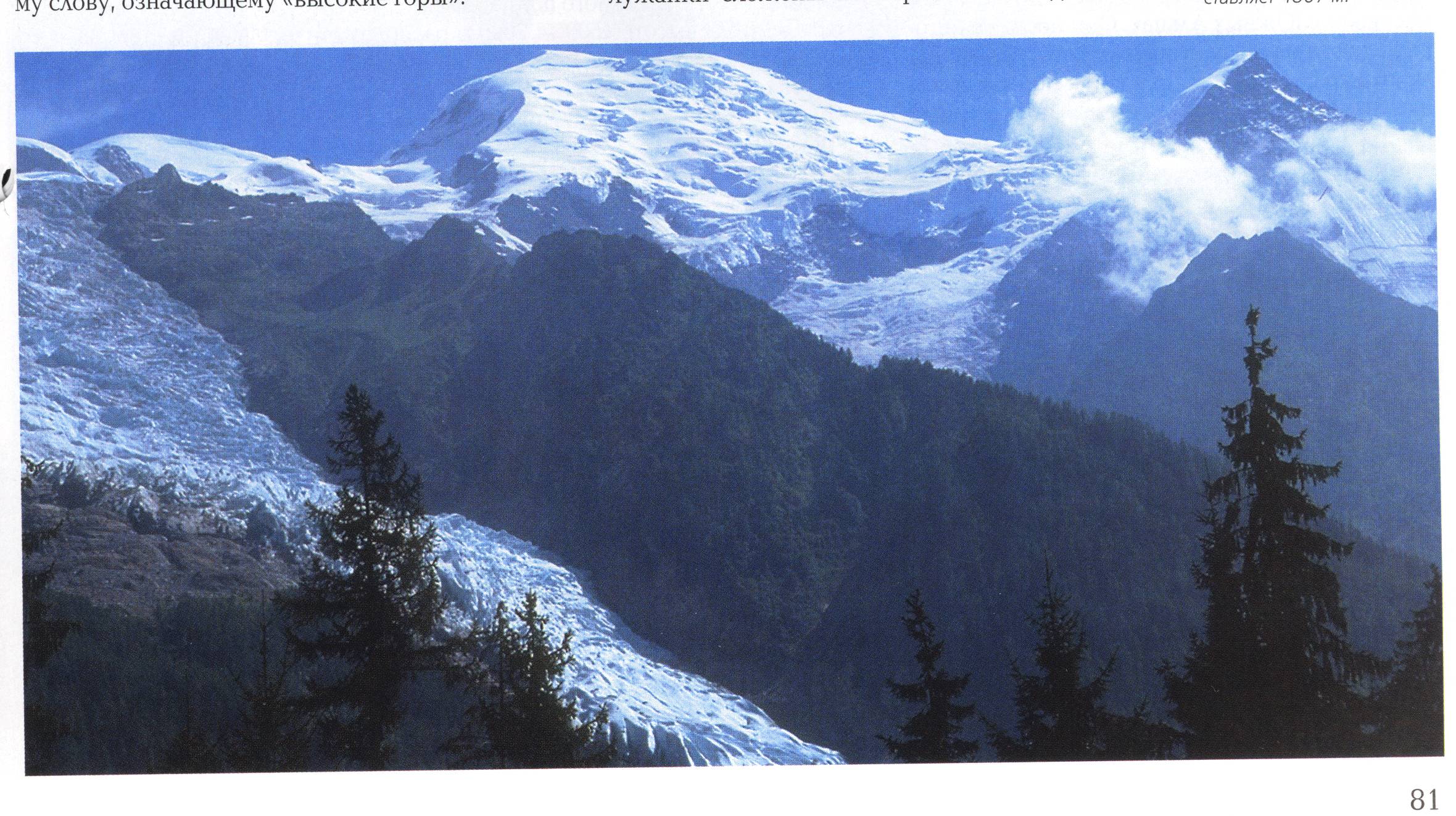 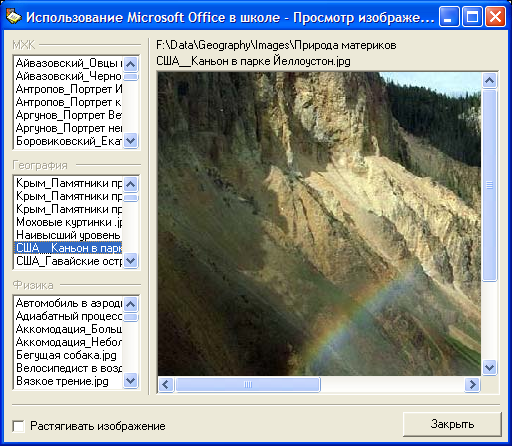 Горы  -  участки земной коры, приподнятые над уровнем моря на высоту более 200 метров
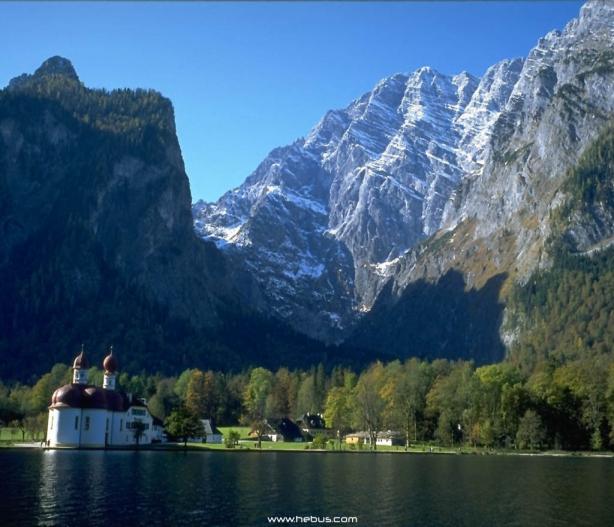 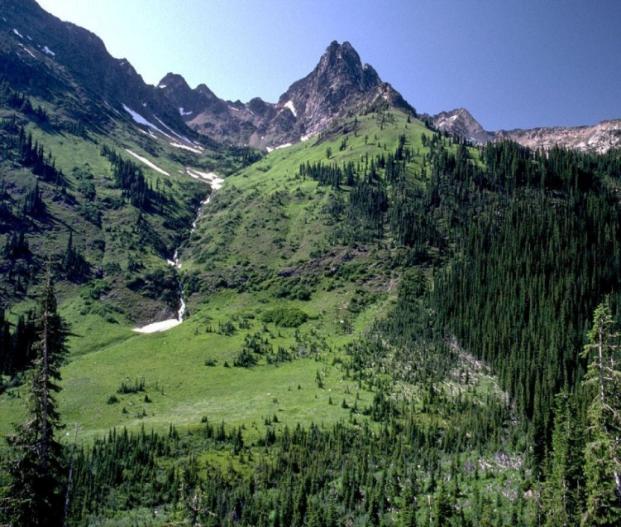 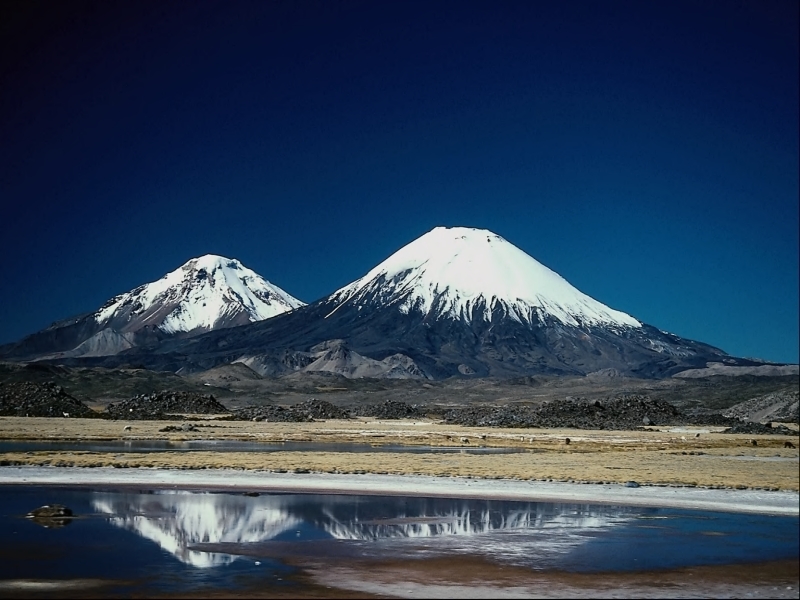 горы   СКЛОН, ПОДОШВА, ВЕРШИНА
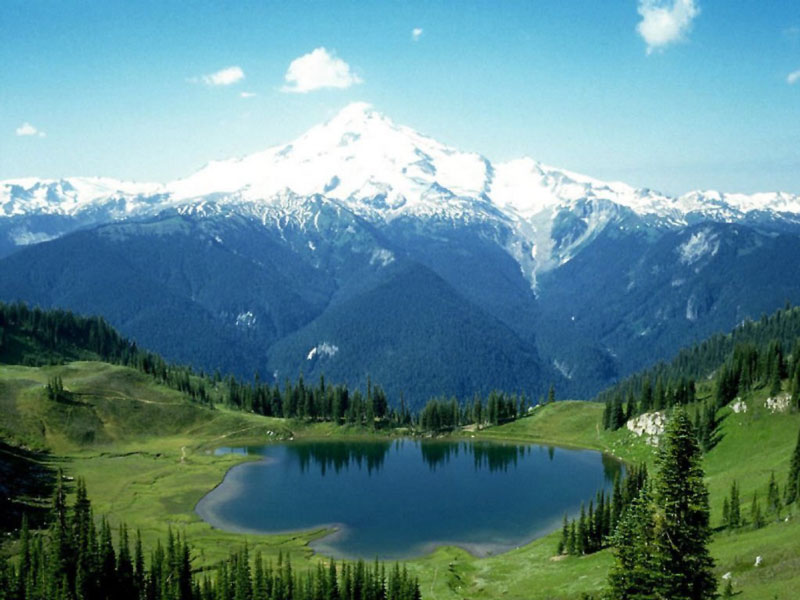 вершина
склон
подошва
вершина
склон
подошва
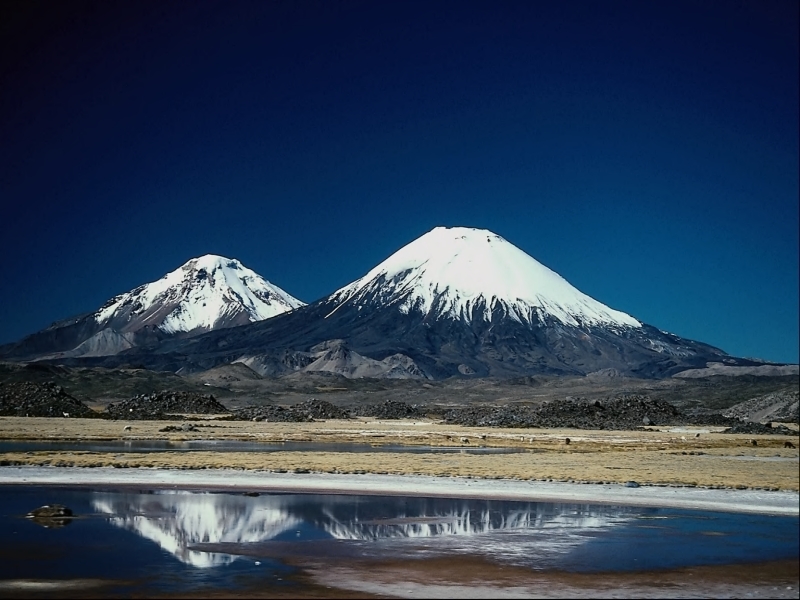 горы
вершина – самая верхняя часть горы
                             
                             склон – расстояние между вершиной и подошвой
                         
Подошва – переход склона горы в равнину
Холм
Гора
В ЧЁМ ОТЛИЧИЕ ГОРЫ ОТ ХОЛМА?
Найди соответствие
1Б 2Г 3В 4А 5Д
Горная долина                Горный хребет             Горная система         Нагорье
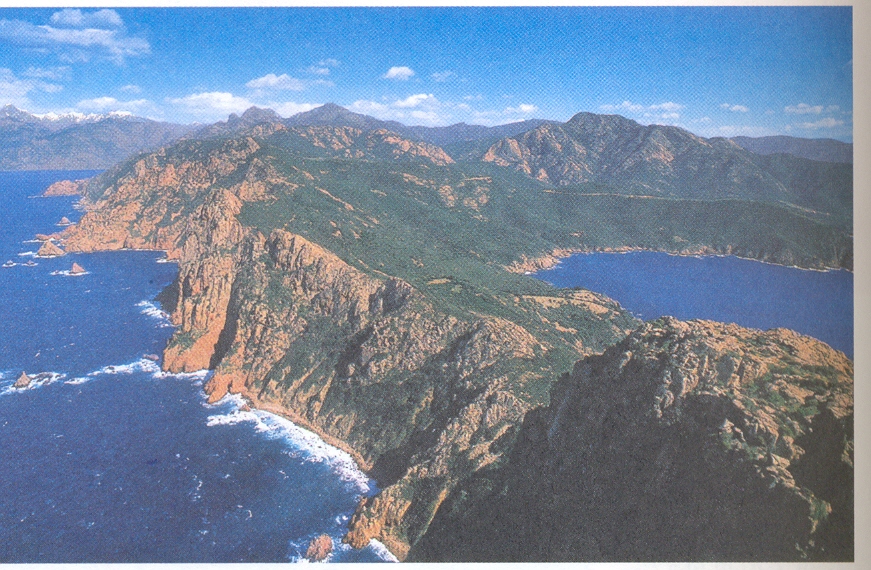 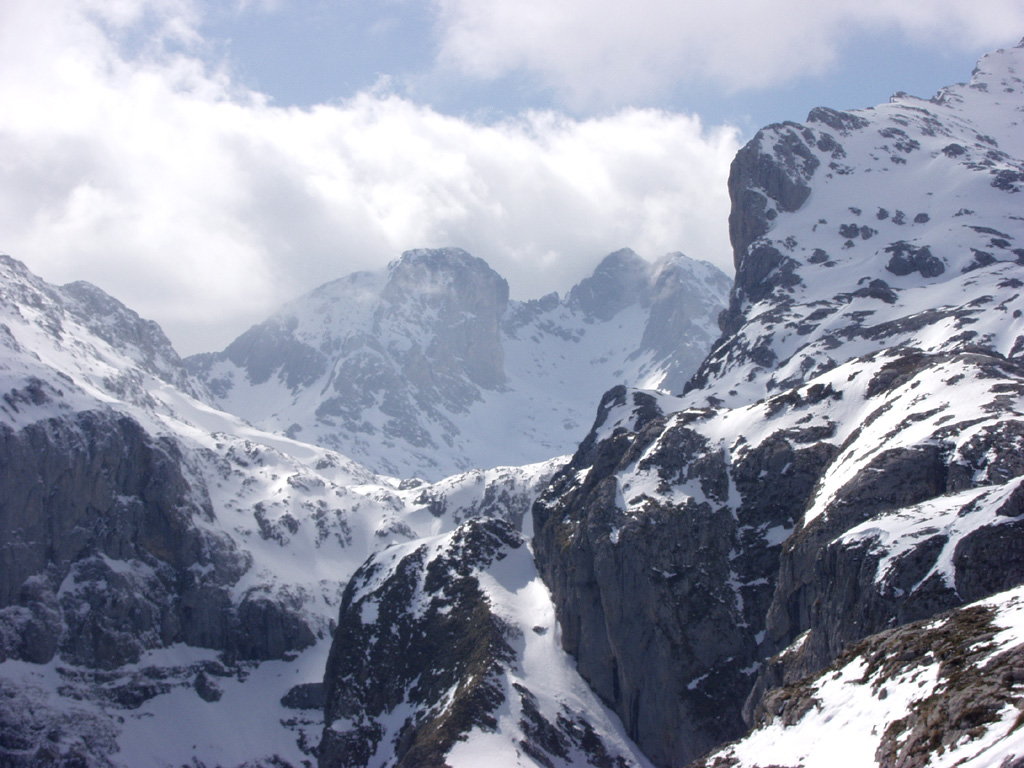 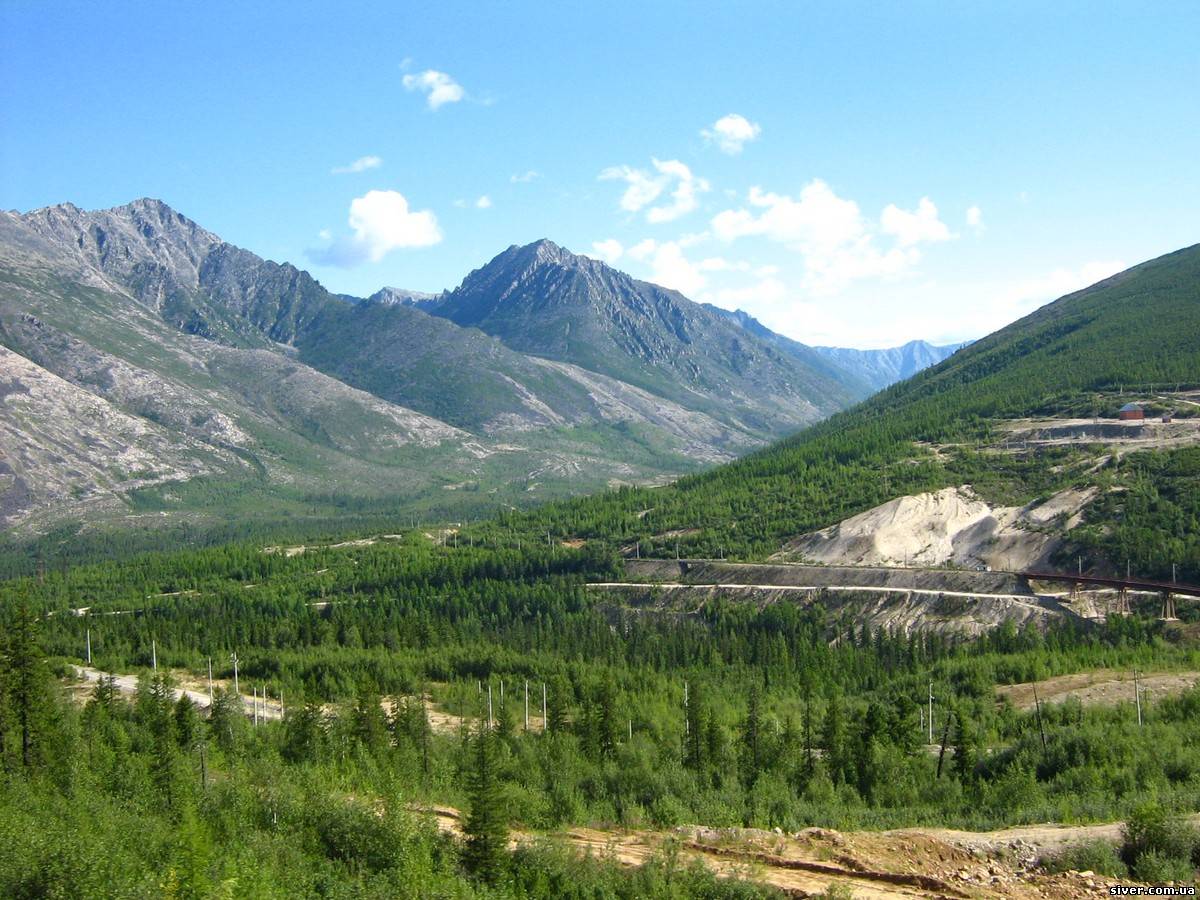 С давних пор привыкли горыО высотах вести споры.Трудно это или простоНам расставить их по росту?
Различие гор по высоте
Высота от              Высота  от               Высота 
 до         м                 до       м             2000 м
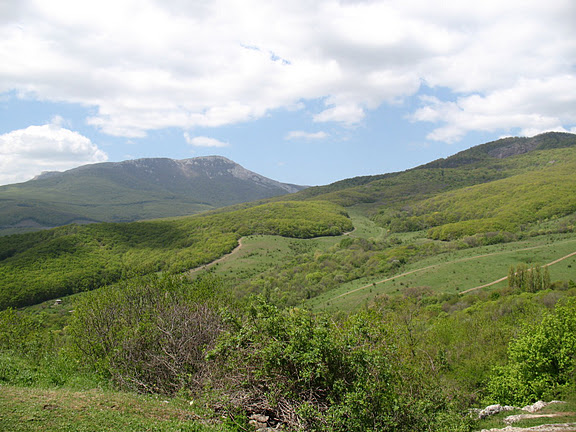 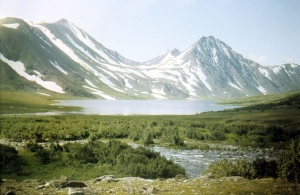 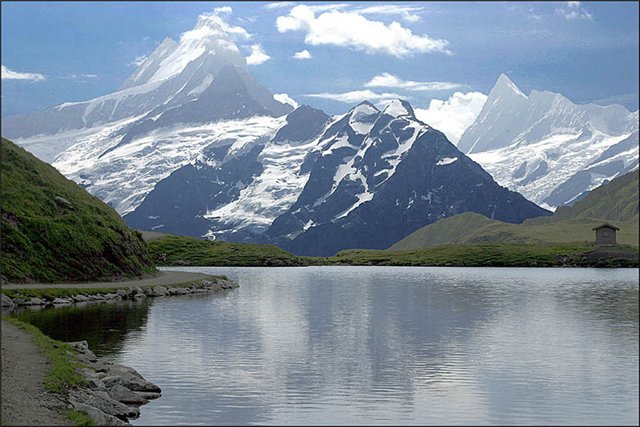 Различие гор по высоте
Низкие                    Средние             Высокие
Высота от              Высота  от               Высота 
500 до 1000 м        1000 до 2000 м        выше 2000 м
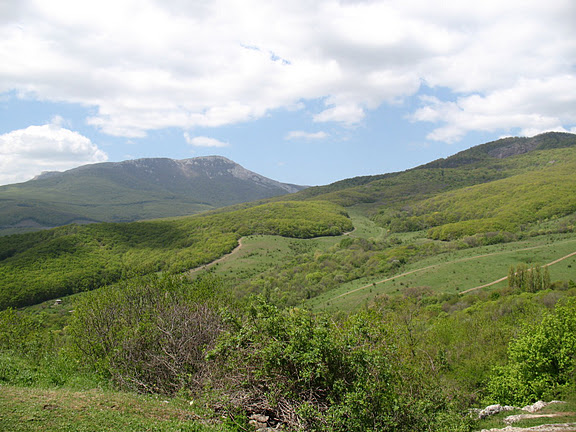 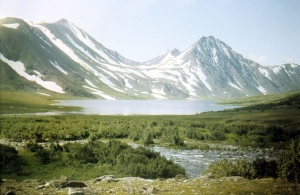 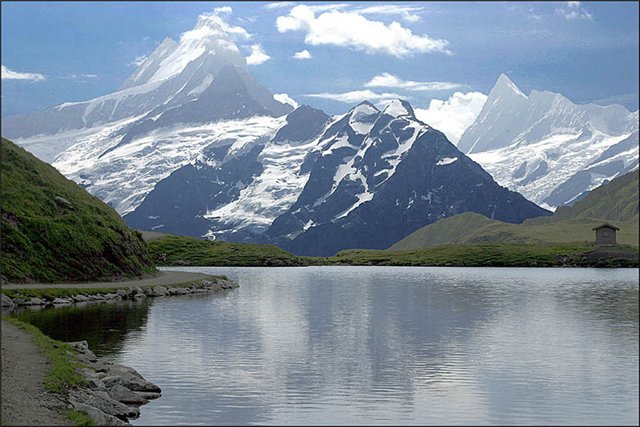 «Заспорили между собой 
Уральские, Скандинавские горы и Альпы. 
Урал говорит: «Я выше всех гор, потому   что я уже старый, покрыт лесом!». 
«Нет,- отвечают горы Альпы,
мы выше всех.
 Мы носим снежные шапки, склоны наши крутые и снежные лавины сползают!». 
«Не спорьте,- вмешались   Скандинавские горы – мы 
выше всех поднимаемся  над уровнем моря!».
- Кто прав?
Кордильеры, Анды, Большой Кавказ, Аппалачи, Алтай, Альпы, Скандинавские, Бырранга
Различие гор по высоте
высокие
низкие
средние
(более 2000м)
( до 1000м)
(1000 –2000)
Анды
Альпы
Алтай
Гималаи
Кордильеры
Большой Кавказ
Бырранга
Аппалачи
Скандинавские
Различие гор по высоте
план
Практическая работаОписание Уральских гор
А теперь поучимся наносить горные хребты на контурные карты
Практикум
Работа в контурных картах.
Правила обозначения гор на к\к.
1.Определить географическое положение гор 
( на каком материке  расположены)
2. Определить направление хребтов и подчеркнуть его одной линией соответствующего цвета по высоте.
3.Подписать горы.
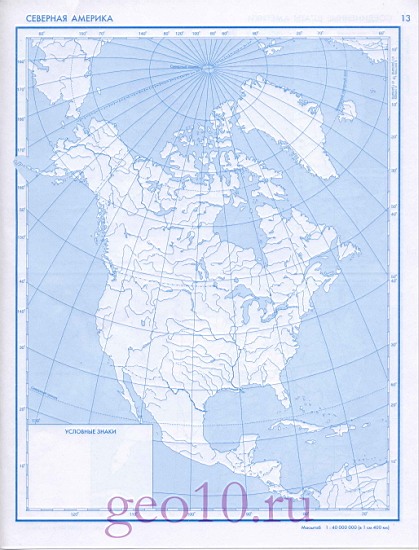 Подписать горы по всей длине полученной линии.
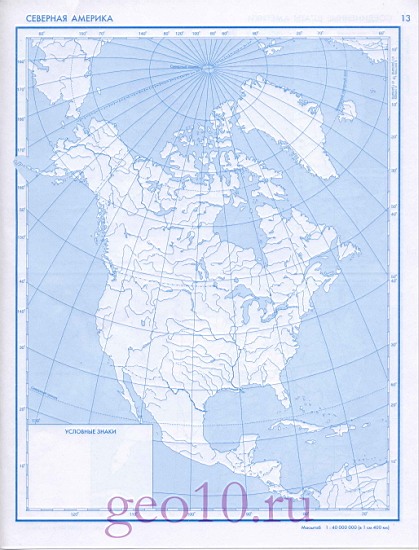 К о р д и л ь е р ы
Отметить наивысшую точку, подписать печатными буквами, простым карандашом название и высоту. Название точки разместить параллельно параллели (вулканы обозначаются не точкой, а звездочкой *).
г.Мак-Кинли 6194 м
г.Мак-Кинли 6194 м
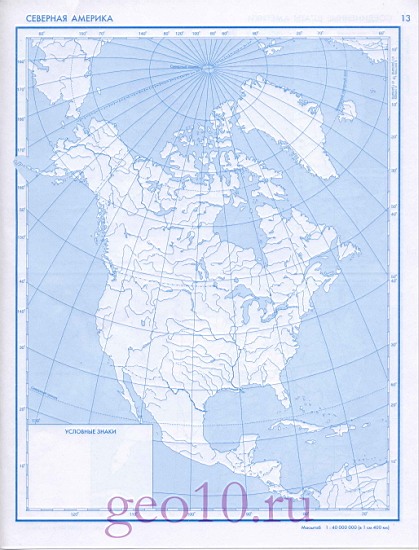 г.Мак-Кинли 6194 м
К о р д и л ь е р ы
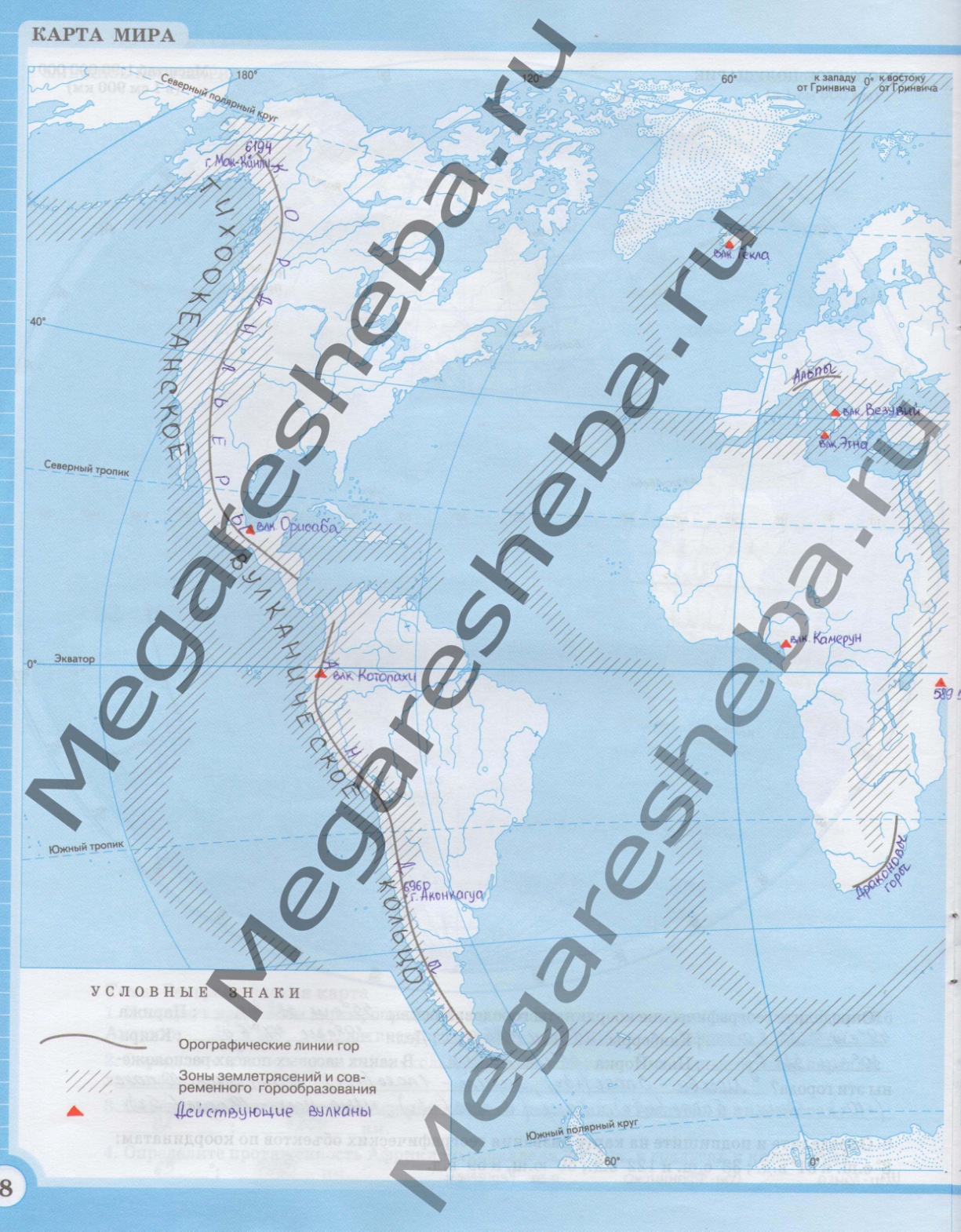 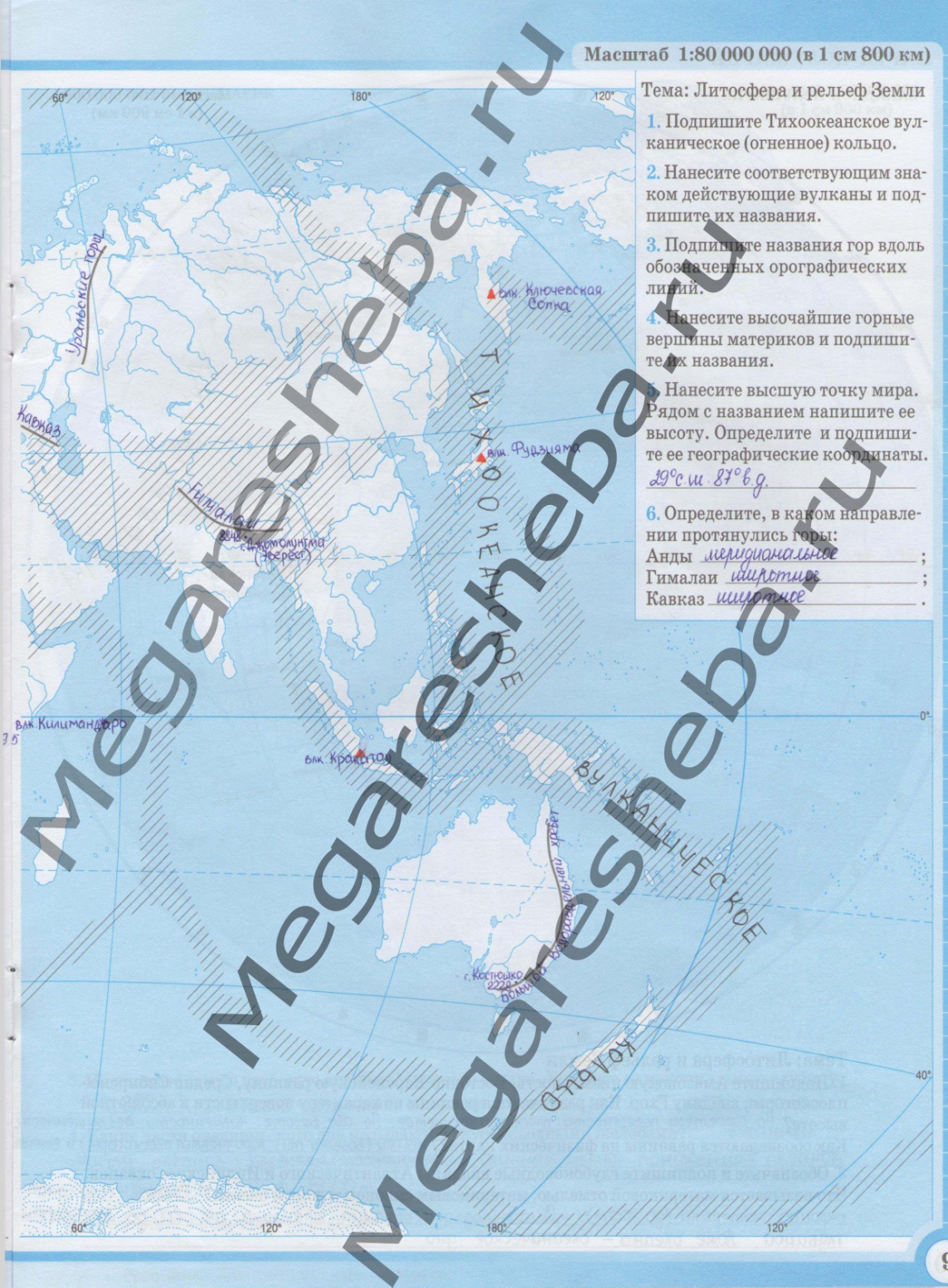 А теперь проверим, умеем ли мы находить горы на карте?
Задание: отметить следующие объекты на карте

Давайте обозначим их на к/к 

- Северная Америка– Кордильеры, Аппалачи.– Восточное полушарие: материк Евразия – Кавказ, 
Гималаи, Альпы, Уральские, Скандинавские.– В Африке – Атлаские, Драконовы.– В Австралии – Большой Водораздельный хребет.
- Южная Америка - Анды
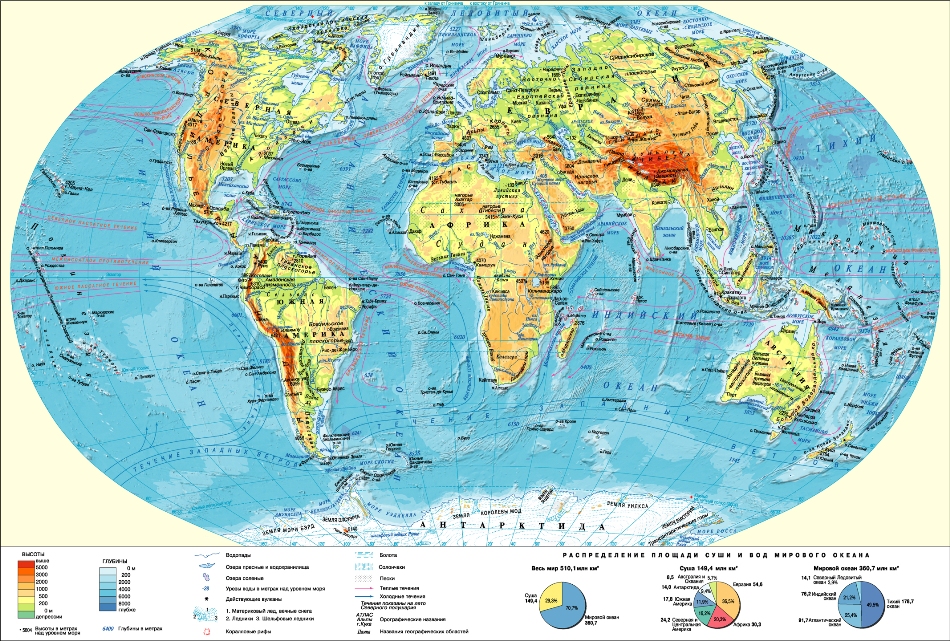 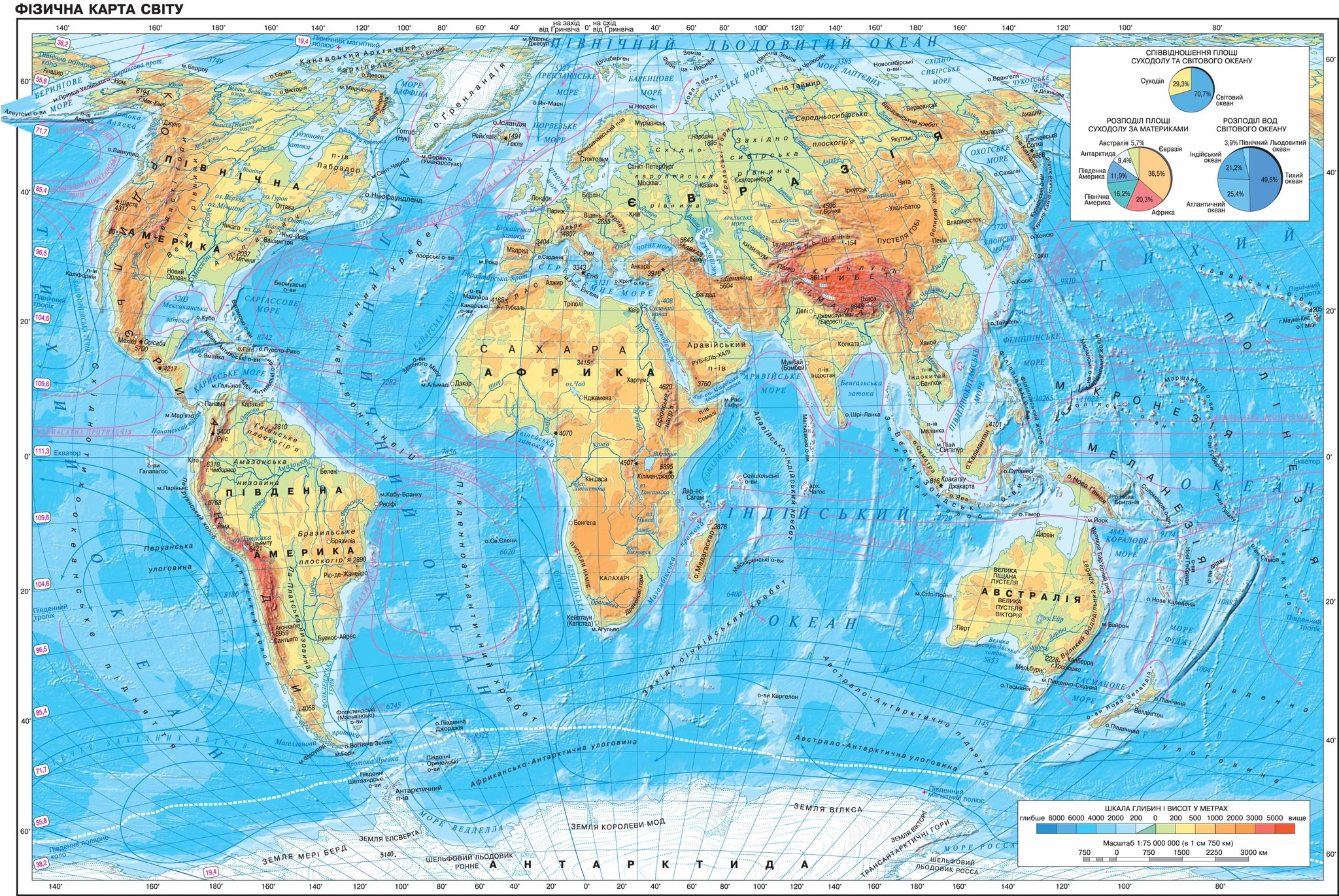 Самые высокие горы суши?
Правильно!Гималаи
Самая высокая вершина мира?
Правильно!Гора Джомолунгма 8848 метров
Горы  России, по которым проходит граница между Европой и Азией?
Правильно!Уральские горы
Высочайшая вершина России?
Правильно!Гора Эльбрус 5642 метров
Самые высокие горы мира - Гималаи
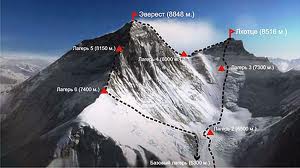 Самые длинные горы России – Уральские горы
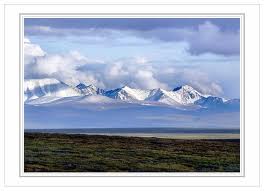 Самые высокие горы России – Кавказские горы
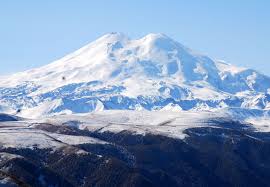 Самые длинные горы мира - Анды
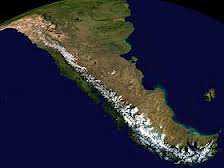 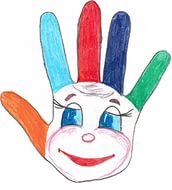 1.большой -  Сегодня на уроке я узнал(а) (ЧТО?) ____________________________________________

2 указательный-. Сегодня на уроке я научился(лась) (ЧЕМУ?) ____________________________________

3 средний -  Сегодня на уроке на научился(лась) лучше делать (ЧТО?)
__________________________________________________________________
4 безымянный -  Самым неожиданным для меня сегодня стало (ЧТО?)
_____________________________________________________________________
5 мизинец . Сегодня на уроке я мог(ла) бы сделать лучше (ЧТО СДЕЛАТЬ?)
Домашнее задание
Учебник
§ 20, задание 3,5 письменно заполнить таблицу
Подобрать загадки и пословицы о горах;
Изготовить макет гор, либо изобразить горы на рисунке
Спасибо за работу!
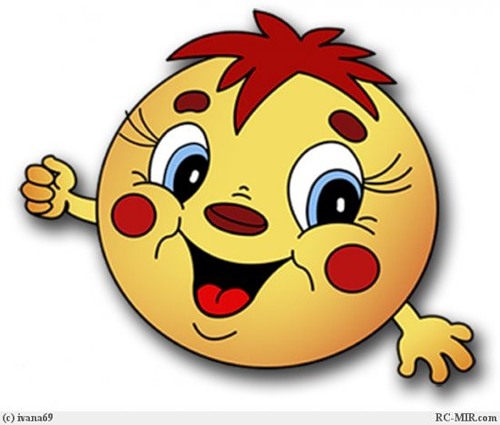